Role of microRNAs and CD4+ t cell SUBSETS in the regulation of the immune system during pregnancy
Estibalitz Laresgoiti-Servitje, MD MSc PhD
National Institute of Perinatology, Mexico
Tecnológico de Monterrey, Mexico
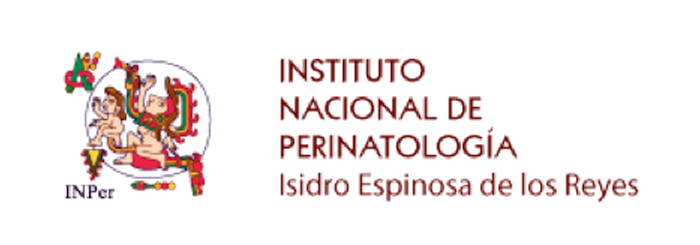 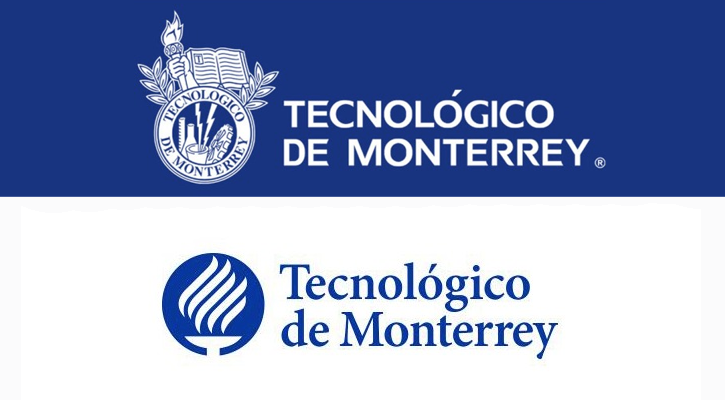 miRNAs
Micro RNAs are single-stranded non-coding RNAs that regulate expression of complementary RNAs
They may regulate aprox. 50% of protein coding genes (post-transcriptional regulation) by promoting degradation of target mRNA or repression of protein translation.

Trophoblasts secrete exosomes which contain placenta-specific miRNAs
miRNAs have been linked to physiological and pathological processes during pregnancy
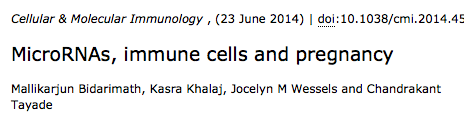 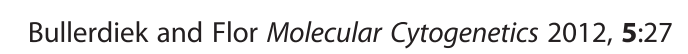 miRNAome of the placenta
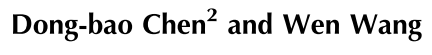 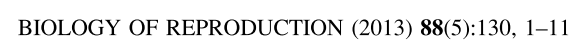 Placental microRNAs
The majority of placenta-derived exosomes contain miRNAs of the C19MC cluster.

Some placental miRNA are highly abundant and rise as pregnancy progresses

Gilad et al. propose miR-520, miR-526 and miR-527 as microRNAs that can help distinguish between pregnant and non-pregnant women 

Biological role of many of these miRNAs is not fully understood
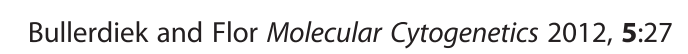 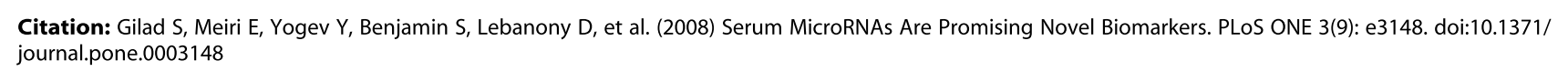 Pregnancy-associated microRNAs at 36w
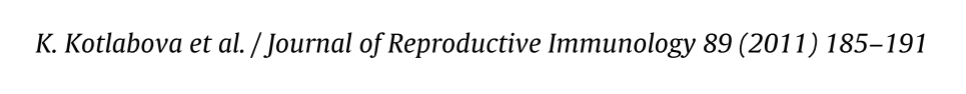 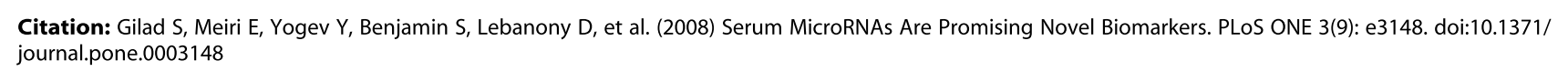 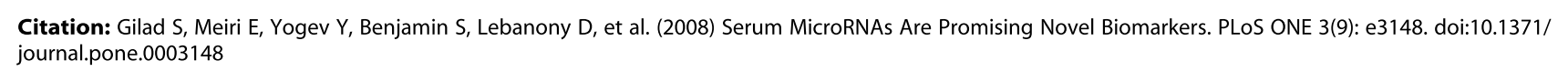 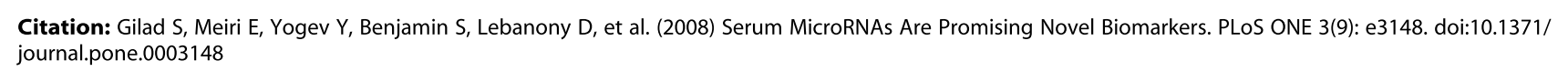 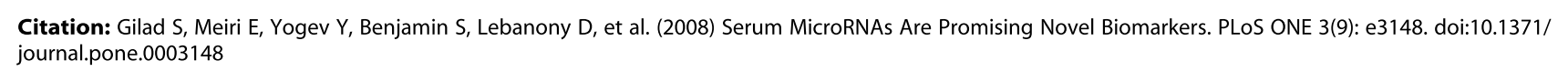 C19MC miRNAs as immunomodulators in pregnancy
Chromosome 19 miRNA cluster C19MC is usually silent except for embrionic stem cells and the placenta

These are derived from placenta-derived exosomes

May play a role in placental/maternal communication and possibly in immune system regulation during pregnancy, preventing the embryo from being attacked
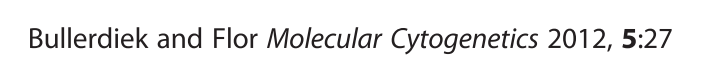 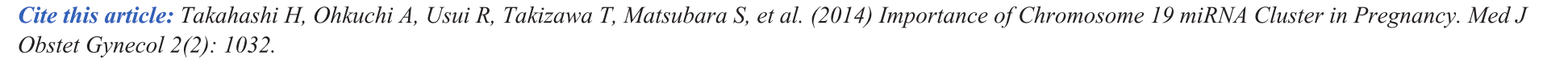 C19MC microRNAs participate in normal pregnancy but may also be involved in obstetrical/placental diseases.
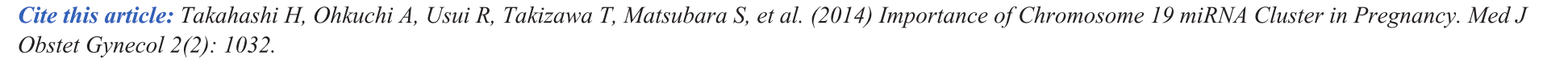 Embryo/baby is considered as a semi-allograft!Trophoblast must promote maternal immune tolerance in order to survive.microRNAs seem to modulate the immune system very early in the gestational period
Placenta-derived exosomes can share membrane components and target immune cells locally at the maternal/fetal interphase or systemically by binding to immune system cells’ membranes

However, activated lymphocytes may also release miRNA containing exosomes…
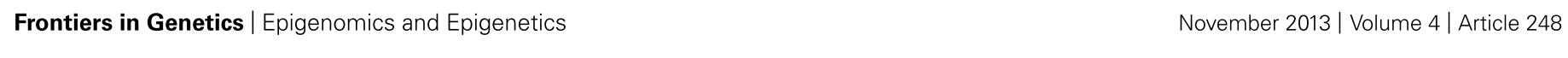 miRNAs as immunomodulators during pregnancy
miR152: Overexpression supresses HLA-G expression, thus promoting NK cell cytolysis
Important, considering that 70% of leukocytes in early decidua are uterine NK cells
miR-148:Targets HLA-G expression in EVT and specially HLA-C expression
miR-210: Is up-regulated in CD4+ T cells by sHLA-G, affecting their function
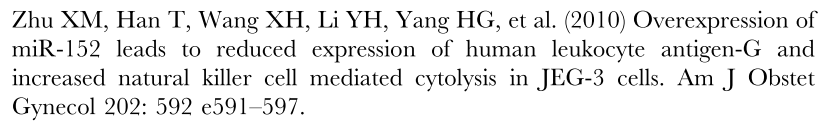 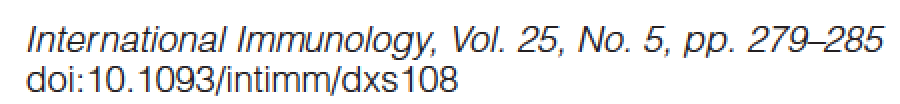 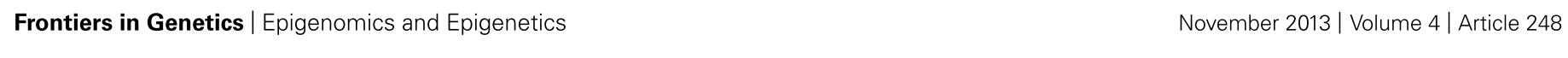 miRNAs as immunomodulators during pregnancy
miR-155: Positively regulates Treg and Th17 differentiation and IL-17 production by targeting SOCS1 (supressors of cytokine signaling). miR-155 deficient mice have decreased numbers of Tregs.


miR-326: Promotes Th17 differentiation.
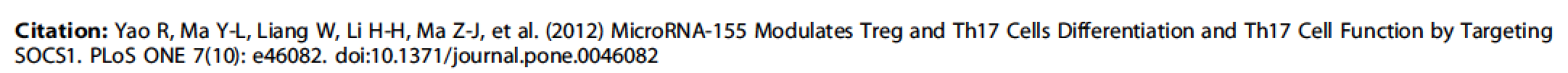 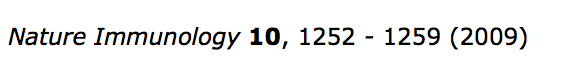 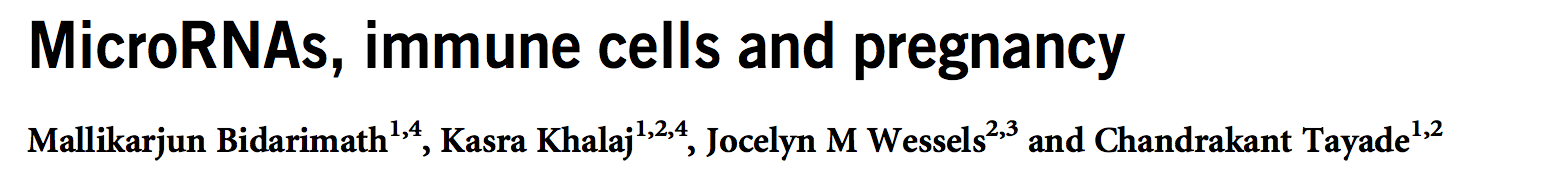 miRNAs as immunomodulators during pregnancy
miR- 126: Expressed by plamacytoid dendritic cells. Is a regulator of innate immunity, regulating TLR7,9 and VEGFR2. Considered to be proangiogenic
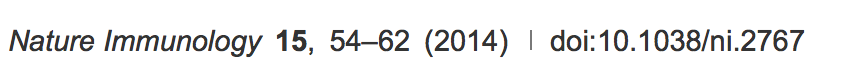 miRNAs released by the immune system
miRNAs of CD4+ T cell exosomes are different from the intracellular versions of the same cells
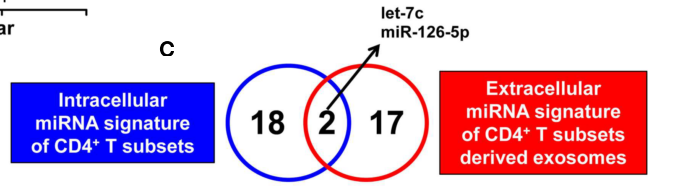 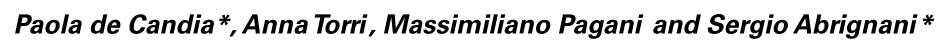 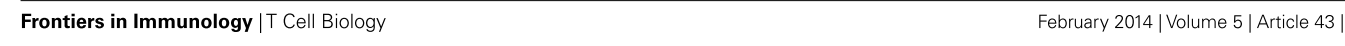 Intracellular miRNAs relevant for the development of CD4+ T cell subsets
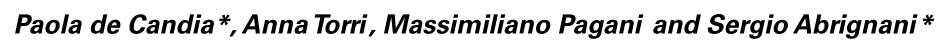 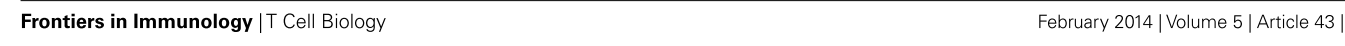 Th1,Th2,Th17, Treg paradigm in pregnancy
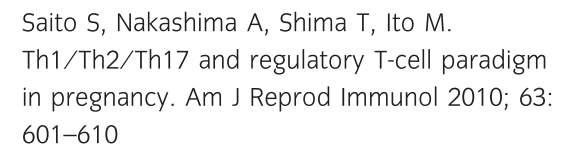 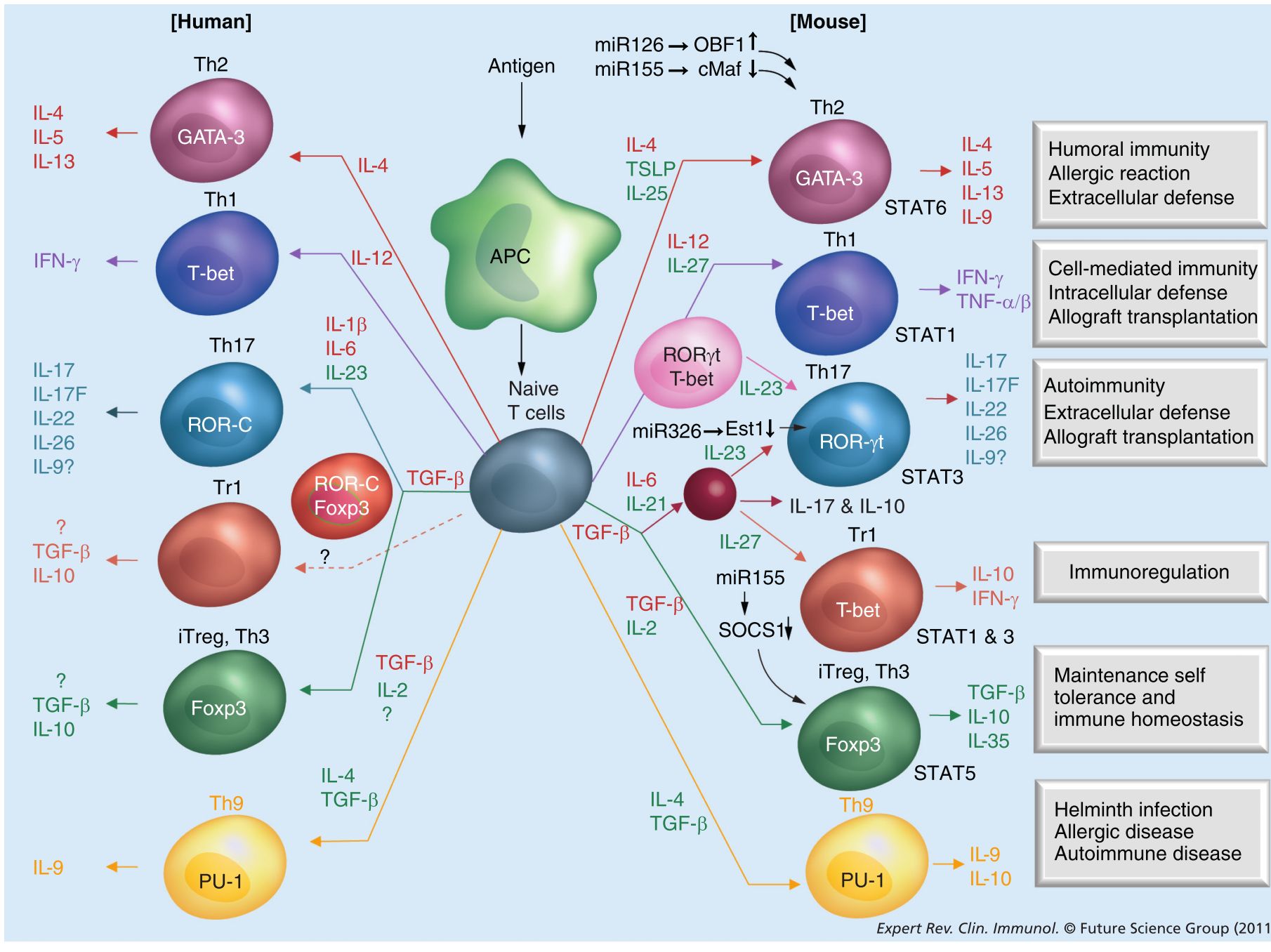 Immune regulation during pregnancy
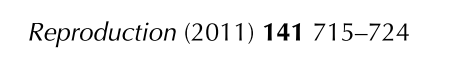 Conclusions
miRNAs may play an important role in the regulation of the immune system during the gestational period

The role of placenta-derived microRNAs is not fully understood

microRNAs are produced by trophoblast, immune system cells and other cells (exosomes and intracellular) 

They not only participate in immune system regulation, they may regulate placental functions and angiogenesis…and they may be involved in pregnancy complications as well.
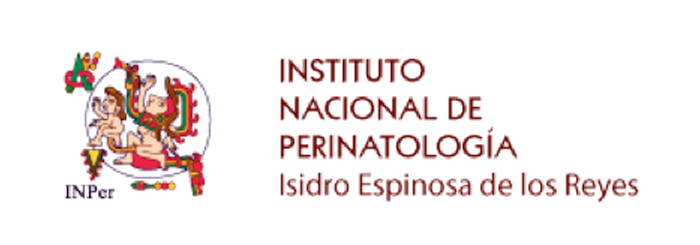 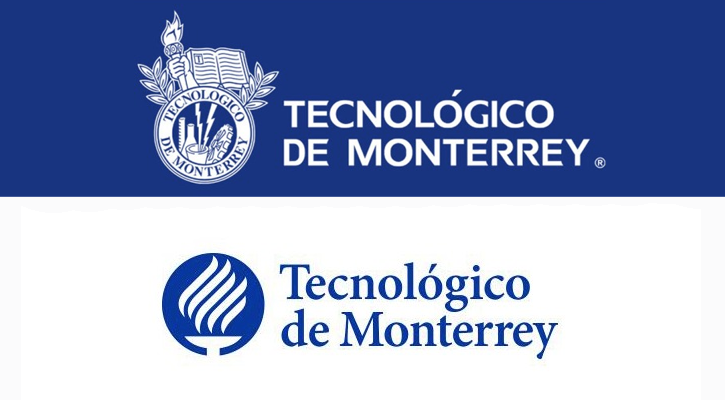 Thank you!